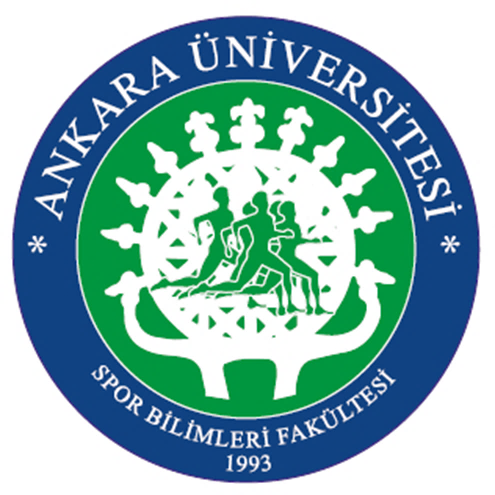 ARAŞTIRMA SÜRECİ: KAVRAMLAR, İLKELER VE TEKNİKLER
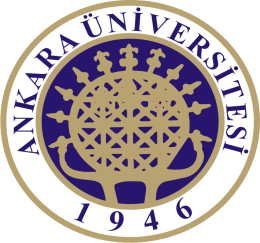 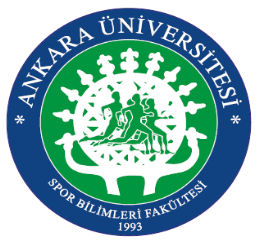 ÖNEM 

Araştırmanın önemi, soruların niçin cevaplandırılmak istendiği denencelerin niçin sınanmak istendiği sorularının cevabında saklıdır (Simon, 1969:180).
 
Araştırmanın önemi, bir tür araştırmacının kendi amacıdır.
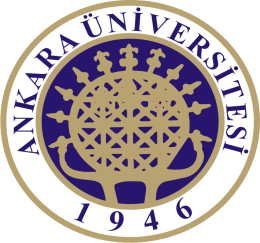 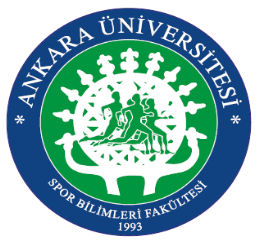 2
VARSAYIMLAR 

 Varsayım, "deneyle kanıtlanmamış olmakla birlikte, kanıtlanabileceği umulan kuramsal düşünü" ya da varmış ve gerçekmiş gibi kabul edilerek bir şeyde dayanak olarak kullanılan", "bir olayı açıklamada yararlanılan ilke "dir (Püsküllüoğlu, 1971:306).
3
Varsayım denenmeyen yargıdır; bu nedenle de denemek üzere geliştirilen yargı olan denence ile karıştırılmamalıdır. Araştırma sonuçlarının geçerliği, bu yargıların doğruluğuna bağlıdır.
Bunlar , bir binanın temelleri gibidir. 
Varsayımları sağlam (doğru) olmayan bir araştırma, temeli çürük bir bina gibidir.
Her varsayımın güçlü gerekçeleri olmalıdır.
Her hangi bir şeyin varsayılabilmesi için:
 
1. Doğruluğundan "büyük ölçüde emin olunması"
2. Doğruluğunu deneyerek kontrol etmek için harcanacak bilimsel çabanın maliyetinin yararından "çok daha fazla" olması ya da bu konuda denemenin olanaksız olması,
6
Her hangi bir şeyin varsayılabilmesi için:
 
3. Varsayılan konunun araştırma sonucunu ve dolayısıyla verilerin yorumunu büyük ölçüde etkiliyor olması gerekir.
7
SINIRLIKLAR 

Araştırmada zorunlu ve tercihli sınırlıklar vardır. Araştırmacının ideal gördüğü ve normal olarak yapmak isteyip de çeşitli nedenlerle vazgeçmek zorunda kaldığı şeyler araştırmanın birinci tür sınırlıklarındandır.
8
KAYNAKÇA 

Prof.Dr.Niyazi KARASAR  Bilimsel Araştırma Yöntemi
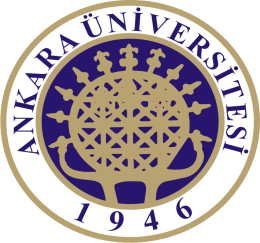 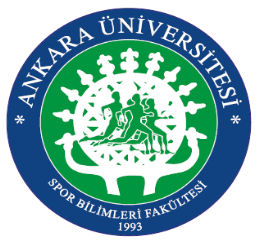 9